Conseil d'administration du xxxx
Compte financier
Collège  xxx
Ordonnateur : 
Adjoint gestionnaire : 
Comptable assignataire : 
Fondé de pouvoir :
Définitions, rappels
Le compte financier, c’est quoi ?
Le bilan de la réalisation du budget
Les justificatifs des opérations financières
Un document de synthèse
Le compte financier, à quoi sert-il ?
Traçabilité et certification des comptes

Production d’indicateurs financiers et comptables
Le compte financier, à qui est-il destiné ?
Conseil d'administration
DSDEN de 
Conseil départemental de
Juge des comptes
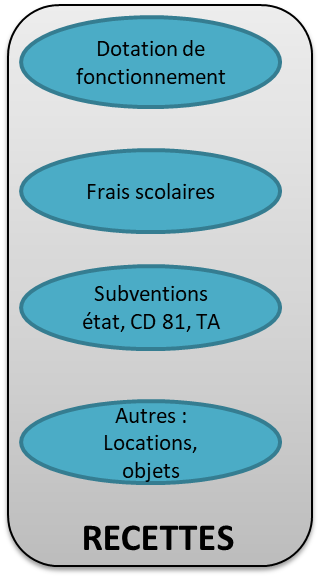 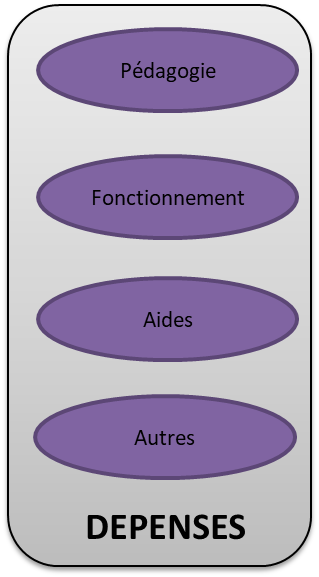 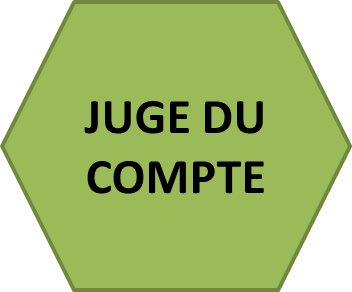 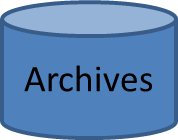 Comptes
1.
2.
3.
4.
.
.
.
8.
COMPTE
FINANCIER
Compte financier + rapport comptable
Agence comptable
Prise en charge
Ordonnateur
Adjoint gestionnaire
Rapport
Autorités de contrôle

DSDEN
CD
BUDGET
Conseil d’administration
Le rôle des administrateurs ?
Entendre l'ordonnateur sur son compte-rendu de gestion
Etre informé par l'agent comptable de son rapport financier
Adopter, arrêter, le compte financier
Affecter le résultat
Rapport de l’agent comptable
Résultat et autofinancement
De manière simplifiée :

Résultat = recettes - dépenses

autofinancement = résultat des opérations qui impactent la trésorerie
Bilan d’exécution budgétaire
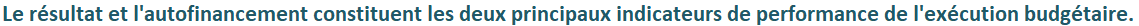 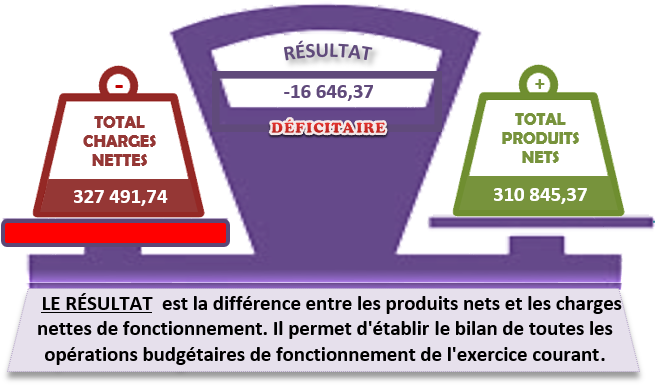 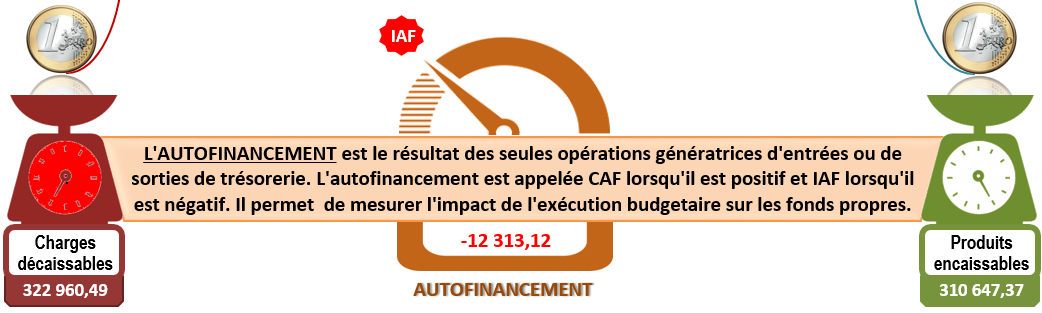 2. Le fonds de roulement
De manière simplifiée :

Le fonds de roulement, c’est la marge financière.
La partie encaissée alimente la trésorerie.
2. Le fonds de roulement
FDR au 31/12/ 		€

Variation 			€

FDR au 31/12/ 		€
3. Autres indicateurs financiers
Patrimoine : biens > à 800 € HT et > à un an
Créances : recettes non encaissées
Dettes : dépenses non réalisées
Besoin en fonds de roulement
Trésorerie : fdr encaissé + dettes - créances
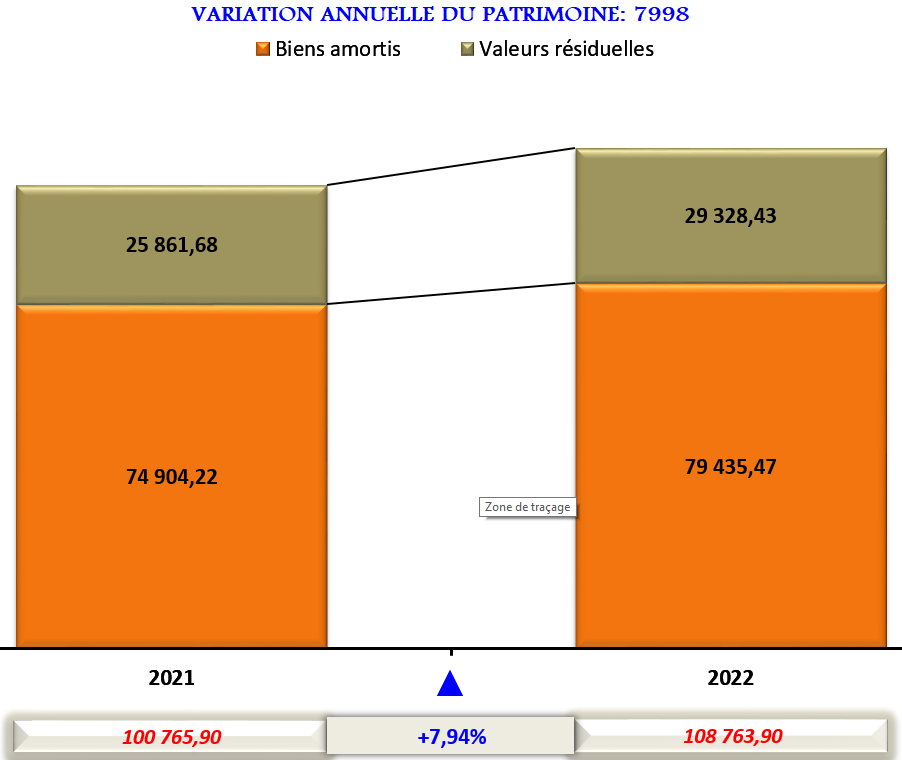 Patrimoine
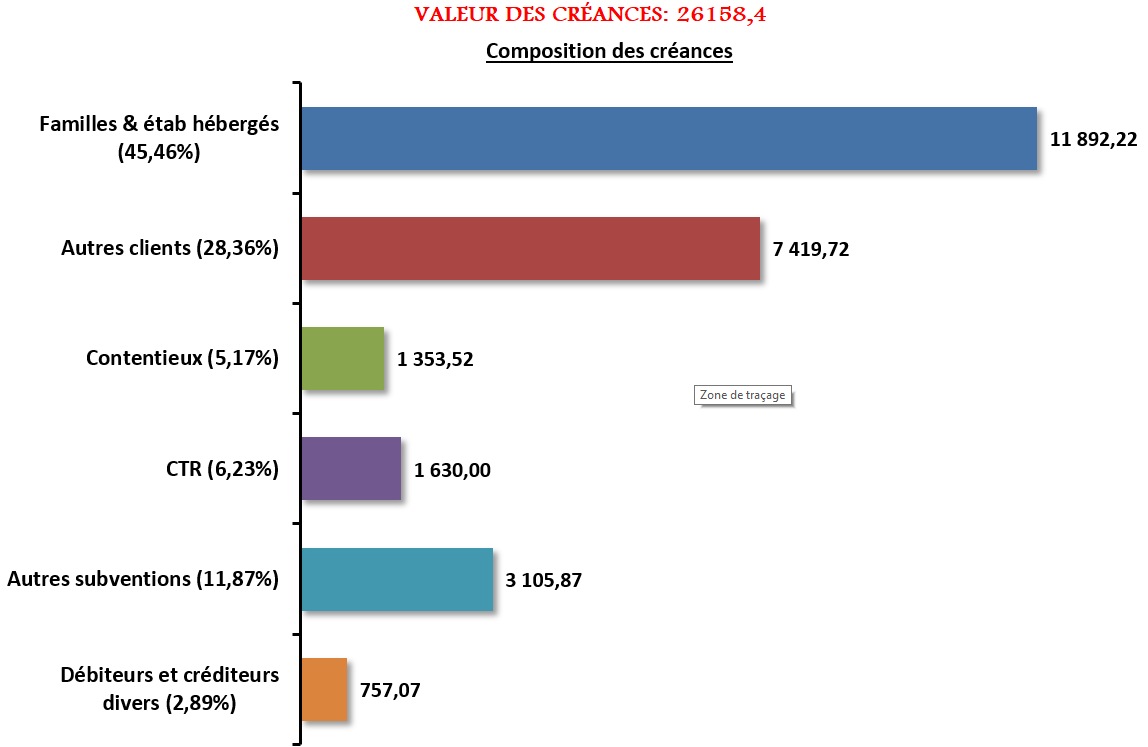 Dettes
factures en attente			€
avances de familles pour 		€
reliquats de subventions :
état : €
CD :  €
Besoin en fonds de roulement
De manière simplifiée : créances- dettes

Le besoin de fonds de roulement est positif de €.
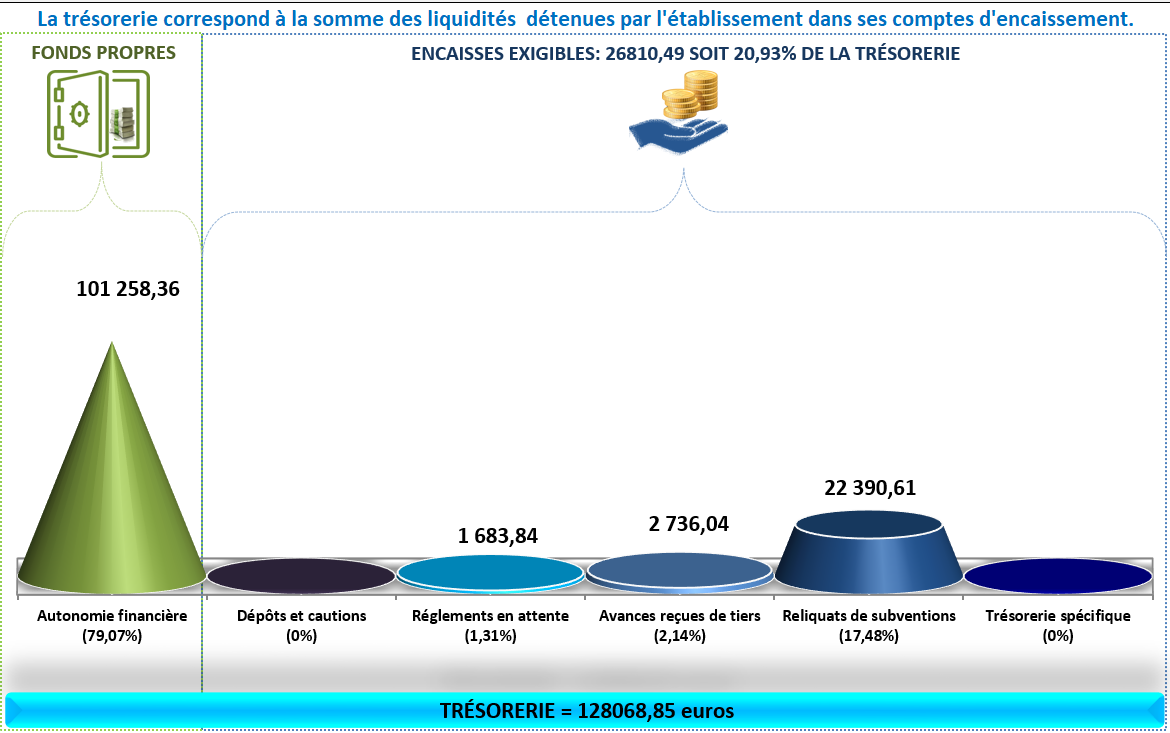 Dynamique des indicateurs principaux
Conclusion
Le collège présente une situation financière satisfaisante avec un fonds de roulement en baisse mais qui reste plus que suffisant pour permettre à l’établissement de fonctionner et offre des possibilités d’investissement.
Attention aux créances en attente.
Le conseil d'administration vote pour
Adopter le compte financier

Affecter le résultat
Compte financier 2022
Sur le rapport de l'ordonnateur et du comptable le conseil d'administration se prononce sur  l’adoption du compte financier de l'exercice qui est arrêté à :
Dépenses 		€
Recettes 		€
Affectation du résultat 2022
Le conseil d'administration se prononce sur l'affectation du résultat suivante sur un compte de réserve unique :

Service général :    			€
Remerciements
Merci de votre attention
Adjointe gestionnaire
Chargé de comptabilité
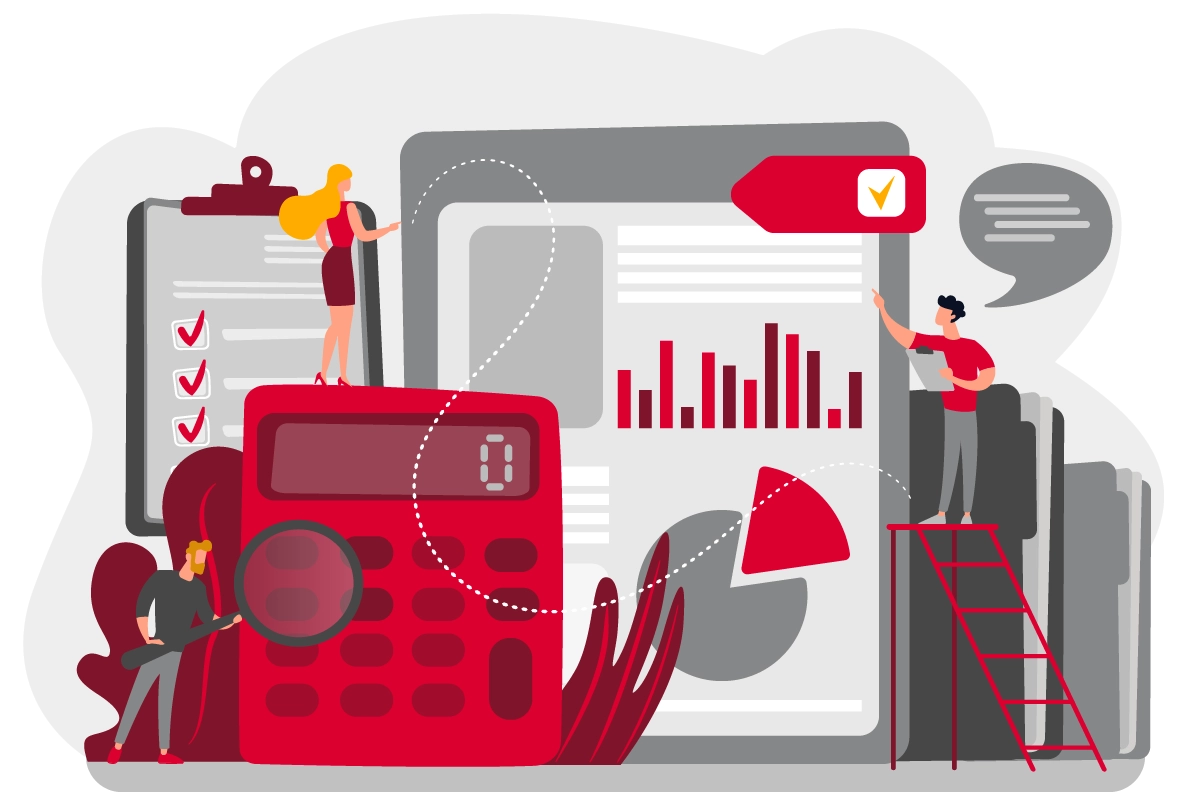